SÉRIE APOCALIPSE
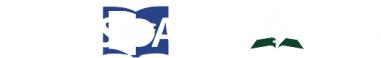 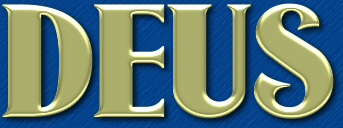 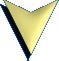 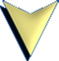 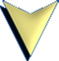 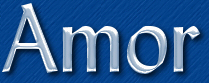 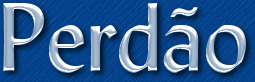 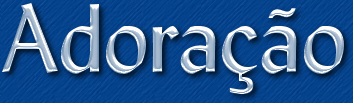 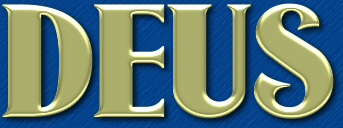 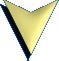 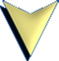 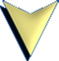 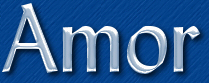 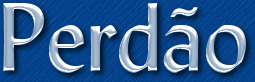 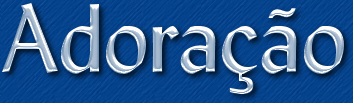